EVAR

Dr. Sal Scali
 University of Florida, Gainesville
Agenda
I.    Overview of Inclusion/Exclusion Criteria
II.   A & P Overview
III.  Pertinent Device and Variable Overview
IV.  Live abstraction
EVAR Annual Case Volumes
Over 300 centers and 1600 physicians contribute data per year
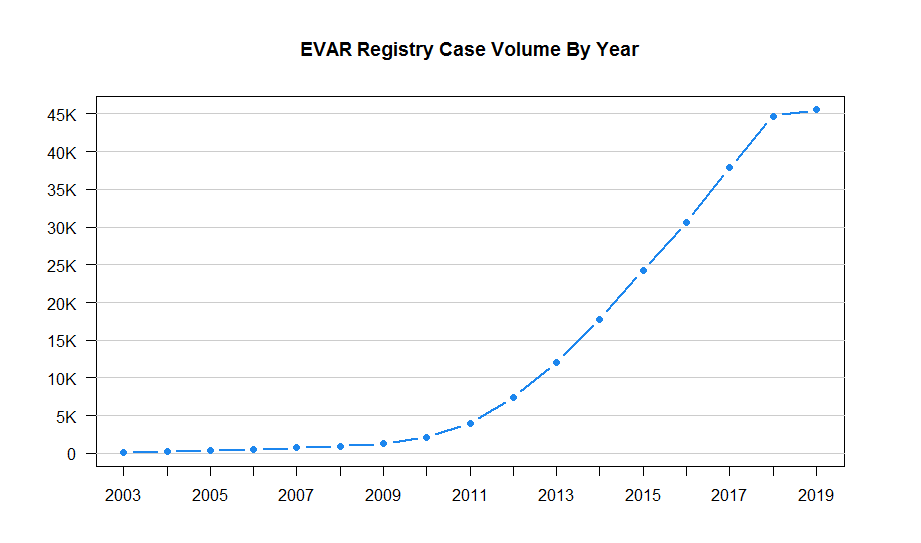 Inclusion/Exclusion Criteria
Inclusion: 
Primary endovascular repair of degenerative infrarenal aortic aneurysms that may include iliac aneurysms. Uncovered stent grafts (suprarenal fixation devices) extending above the renal arteries are included. This includes failed endovascular AAA repairs that convert to open AAA repair during the index procedure.

Exclusions:
Revision of previous endografts (which is captured on the follow-up form for that procedure).
Supra-renal covered stent grafts with renal fenestrations or branches (which are entered under TEVAR/Complex EVAR).
Isolated iliac aneurysms.
Operations done for infected aneurysms.
Operations done for anastomotic aneurysm (Pseudoaneurysm)
EVAR performed for non-aneurysmal infrarenal pathology, such as isolated dissection or
Atherosclerotic occlusive disease (the latter is captured under PVI, the former is not captured in the VQI registry).
Repair done for trauma
Infrarenal Abdominal Aortic Aneurysm (AAA)
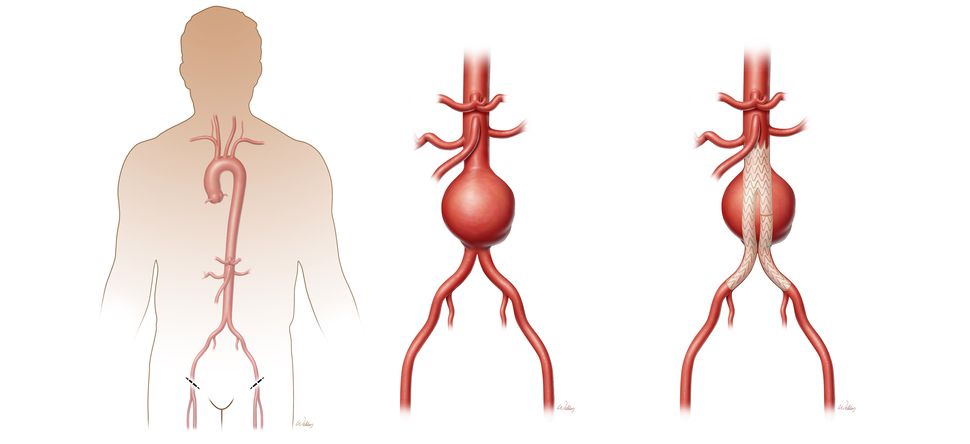 Endovascular AAA Repair
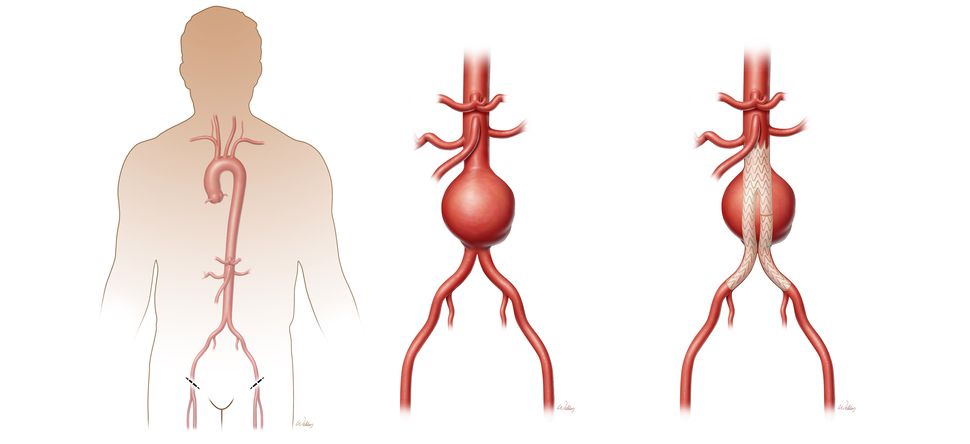 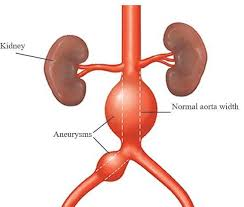 Anatomic Considerations
YES
NO
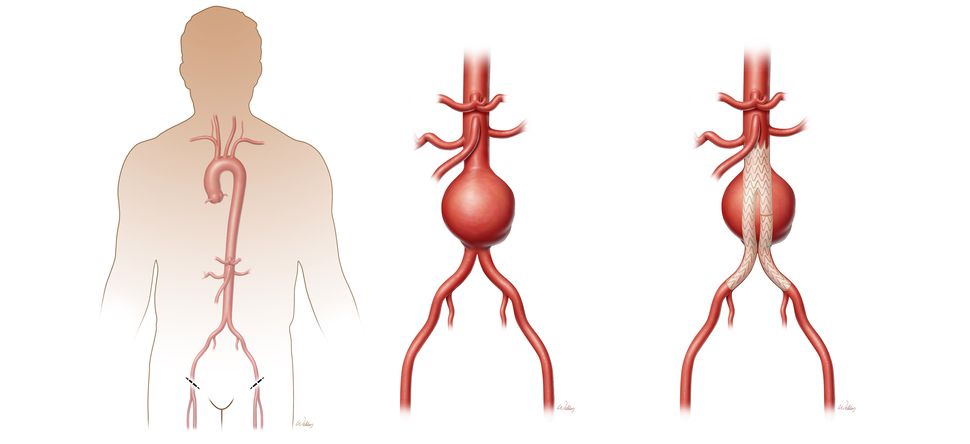 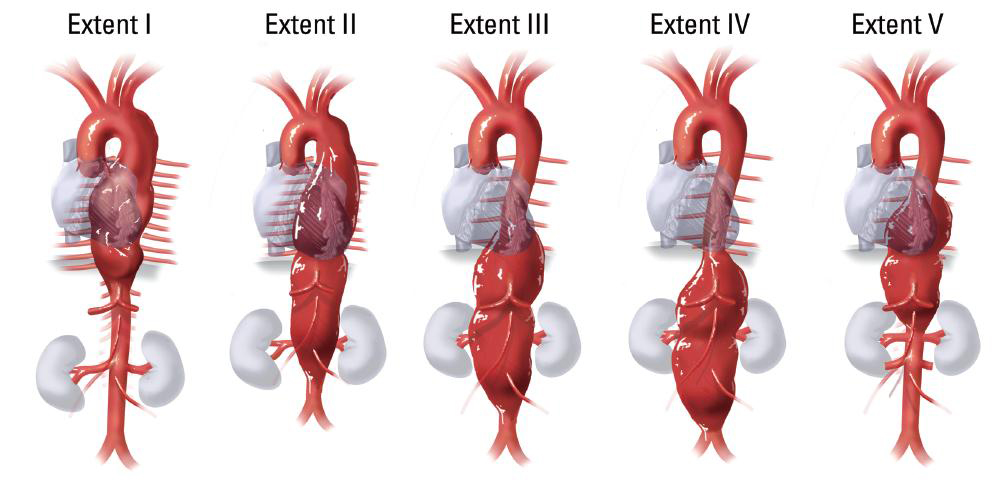 Ideal EVAR Anatomy
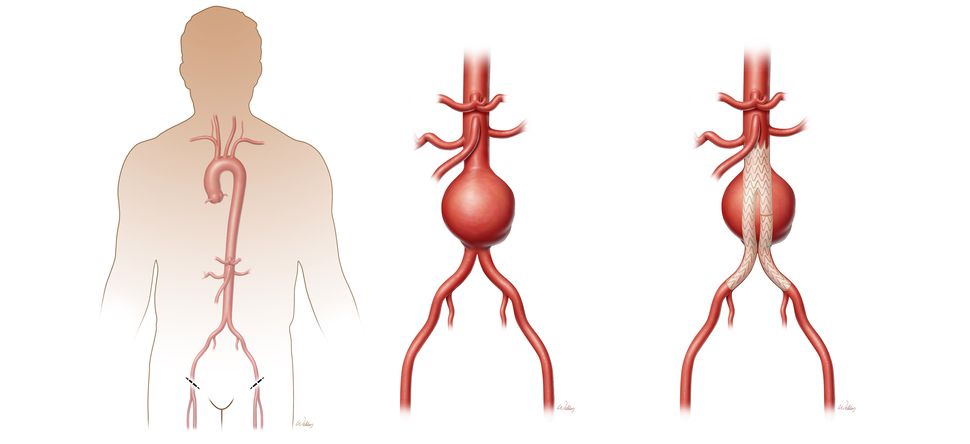 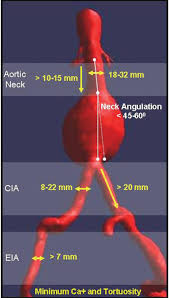 Infrarenal AAA Stent-Grafts
Cook
Medtronic
Endologix
Gore
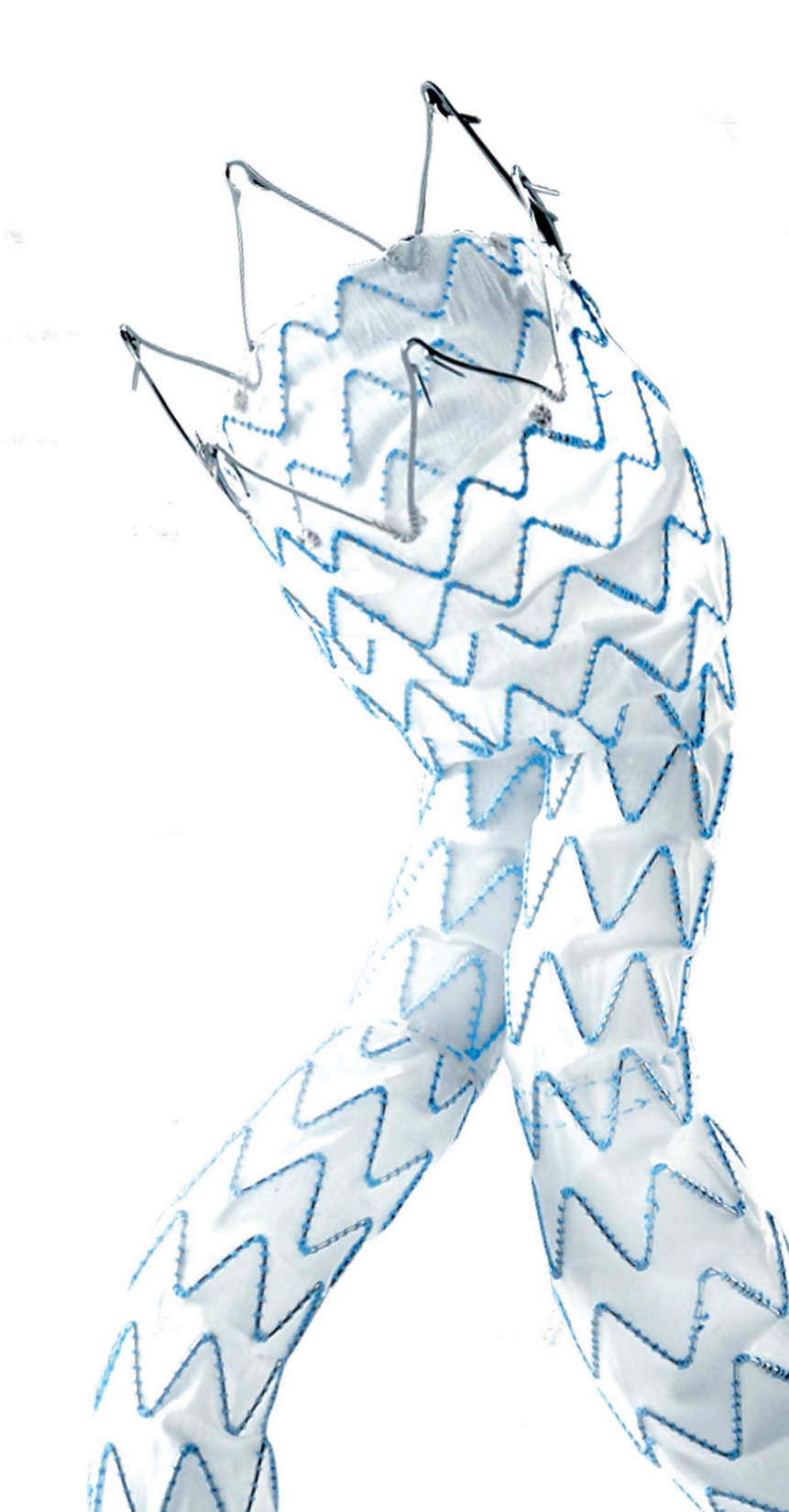 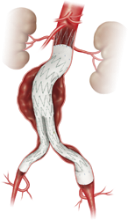 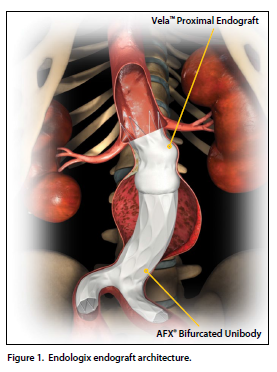 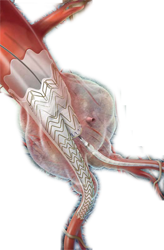 Ovation
AorFix
Anaconda/Terumo
Talent
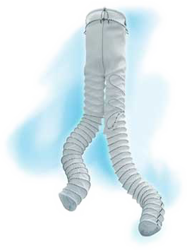 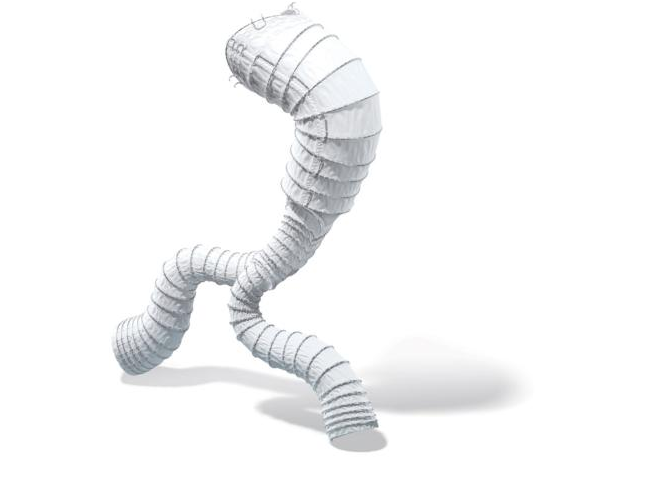 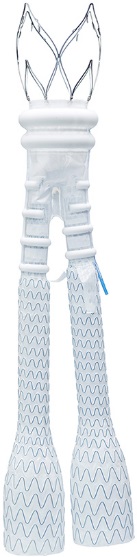 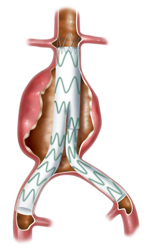 Infrarenal vs Suprarenal Fixation
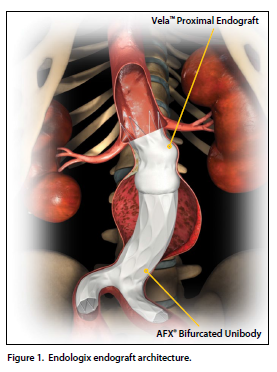 Suprarenal fixation
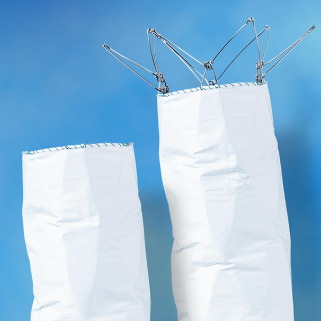 Infrarenal fixation
Graft Configurations
1 = Bifurcated infra-renal,2 = Bifurcated supra-renal fixation,3 = Aorto-uni-iliac, right,4 = Aorto-uni-iliac, left,5 = Bilateral aorto-iliac limbs, 6 = Aorto-aortic
Graft Configurations
Bifurcated Infrarenal Fixation
Bifurcated Suprarenal Fixation
Bilateral Aorto-iliac limbs
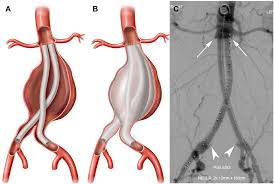 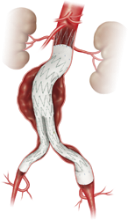 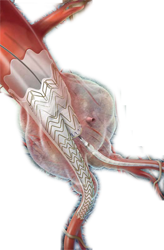 Aorto-uni R iliac
Aorto-Aortic
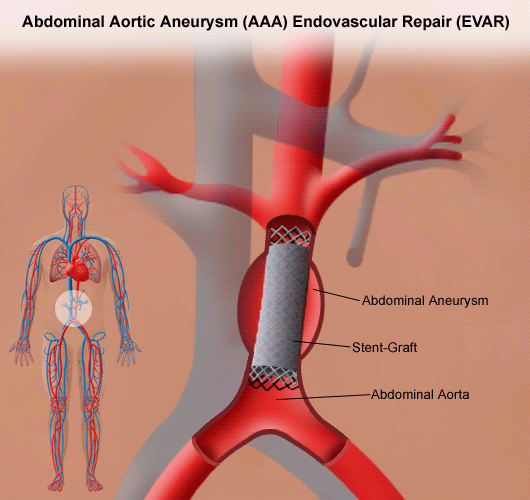 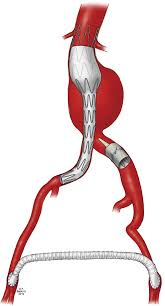 Treatment of Iliac Aneurysm
Does not capture isolated iliac aneurysm repair
Does include iliac aneurysm repaired concurrently with infrarenal AAA
- Coil embolization, plug occlusion, iliac branch endoprosthesis, hypogastric bypass
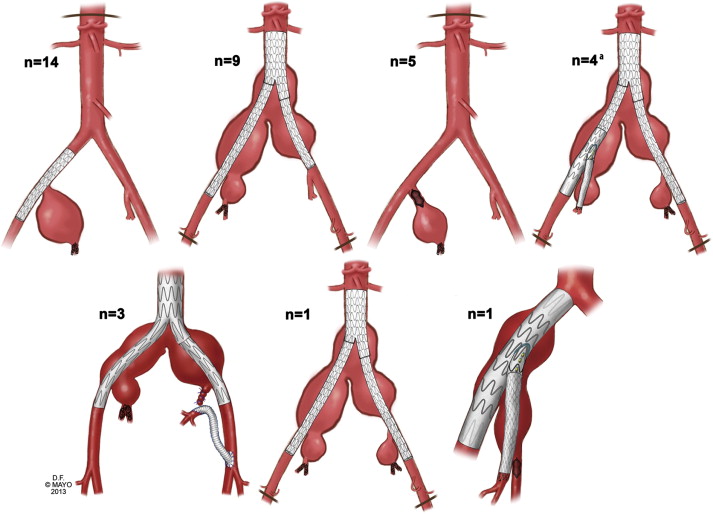 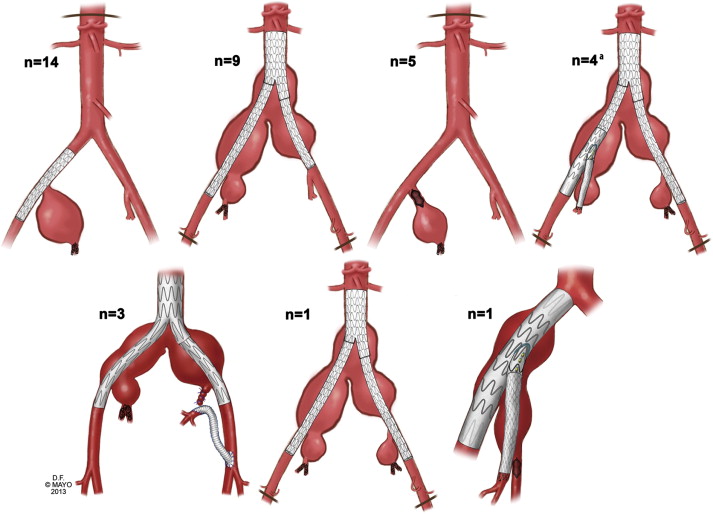 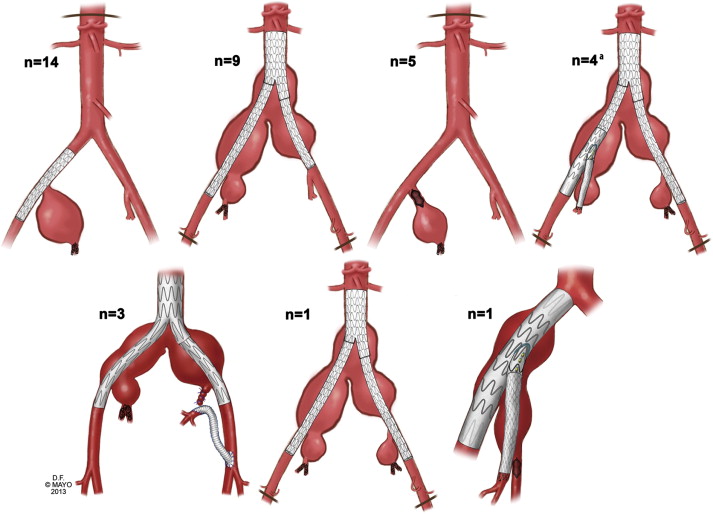 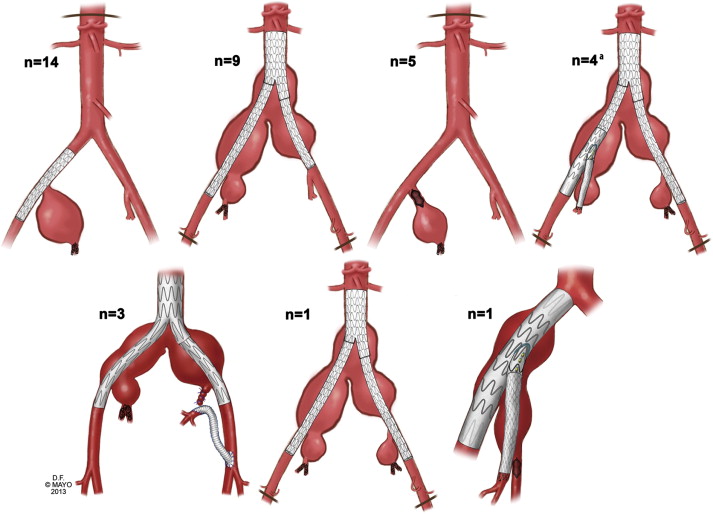 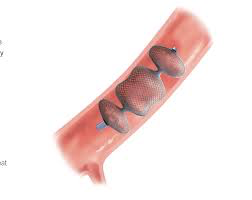 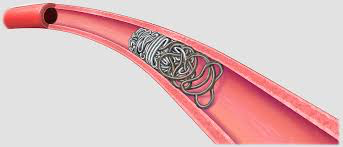 Vascular Plug
Coil embolization
EndoAnchors-Aptus
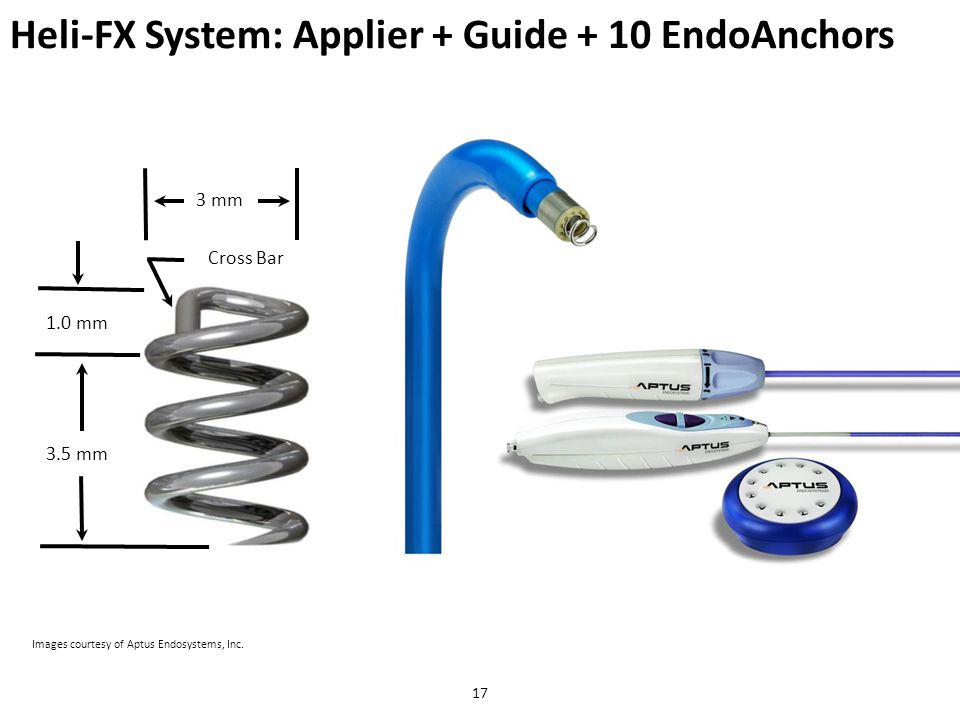 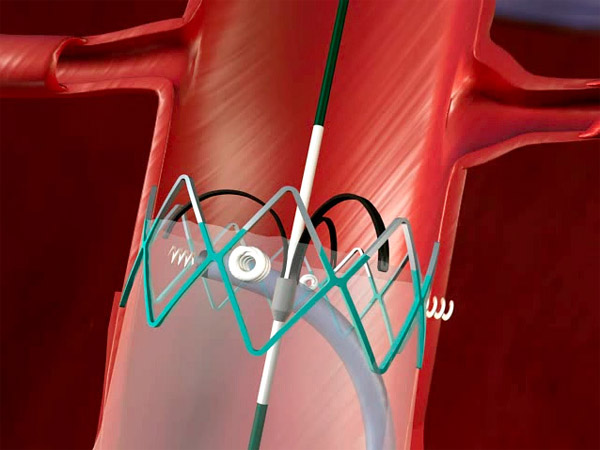 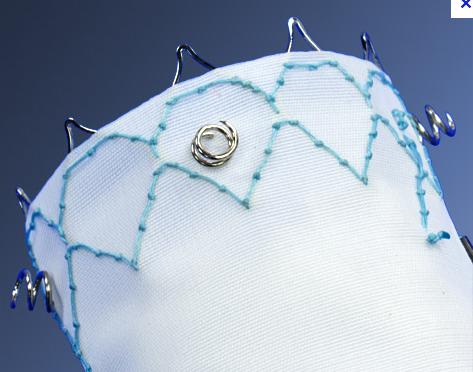 Aortic Neck Angle
Maximum angle between axis of suprarenal aorta and aneurysm neck, optimally measured with 3-D CT imaging software
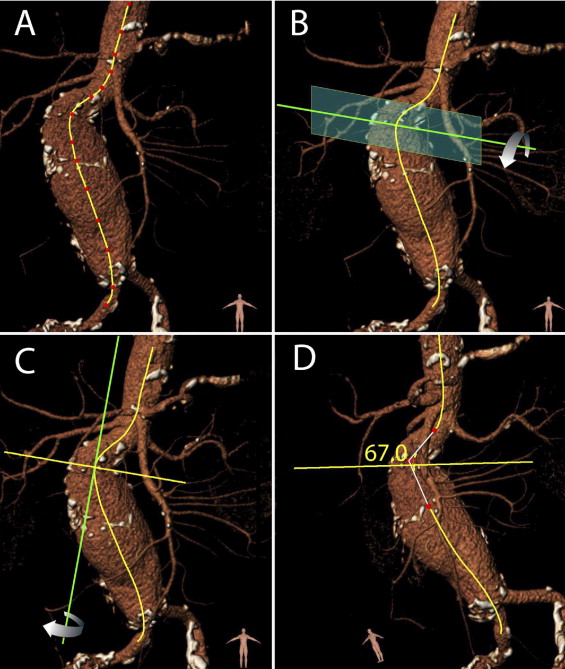 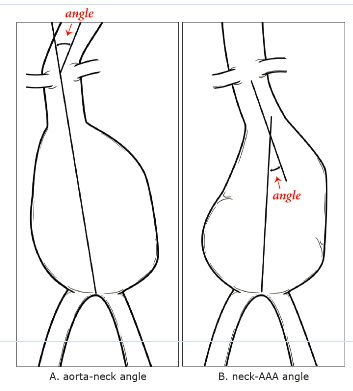 Aortic Neck Length and Diameter
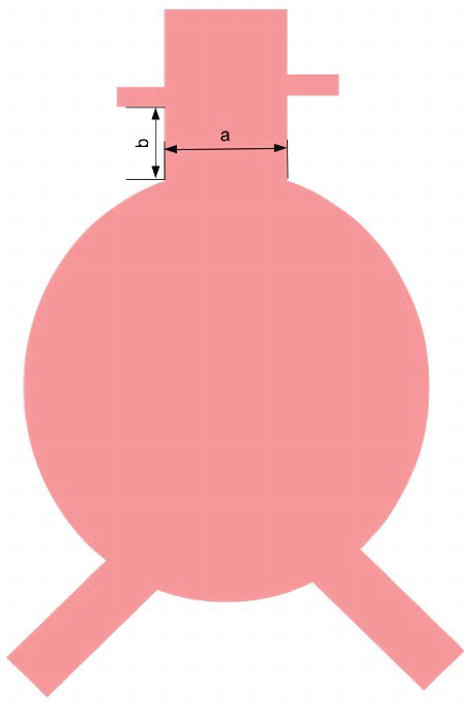 Missing in 40% of cases
Neck Length (mm) =Defined by a 10% change in diameter relative to the diameter adjacent to the lowest renal artery
Largest outer to outer diameter (mm) within the proximal landing zone (within the measured neck length)
Max AAA Diameter
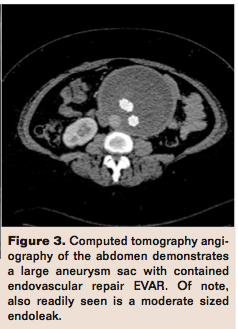 Missing in 40% of cases
Largest outer to outer diameter of the AAA
Can use CTA, US, MRI
or 3D reconstruction*
Unit = millimeter (mm)
65mm
Case Abstraction:
https://pathways-demo.m2s.com

USER: VAM2019
Password: #1registry
Patient Last Name:  EVAR
Questions